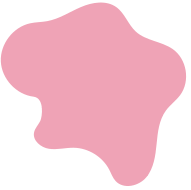 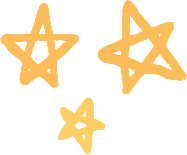 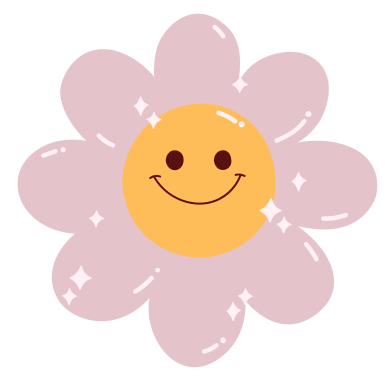 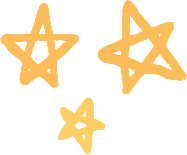 CHÀO MỪNG CÁC EM ĐẾN VỚI BÀI HỌC NGÀY HÔM NAY!
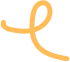 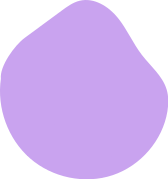 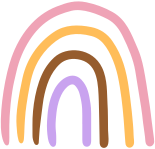 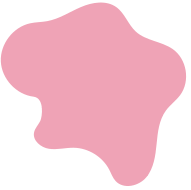 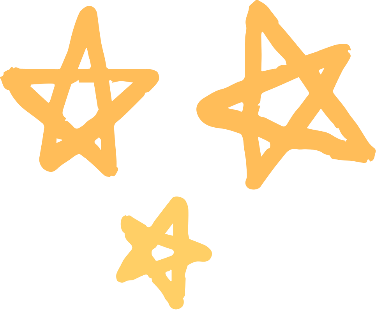 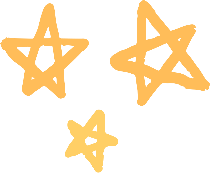 BÀI 21
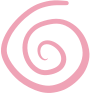 Chính tả, tập viết
TIẾNG VƯỜN – CHỮ HOA R
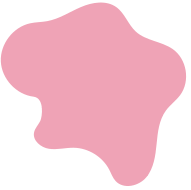 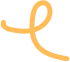 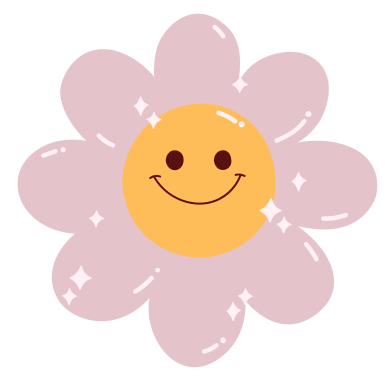 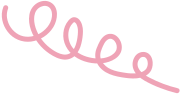 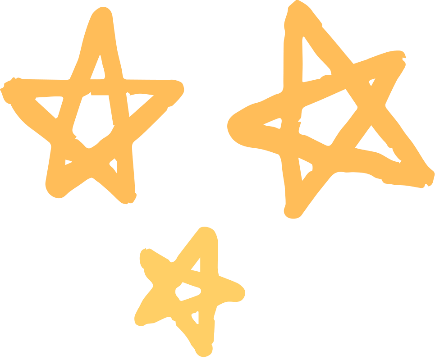 1. Nghe – viết: Tiếng vườn (từ “Trong vườn…” đến “…đua nhau nở rộ”)
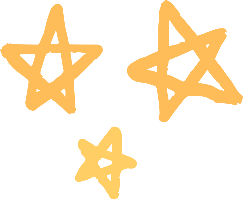 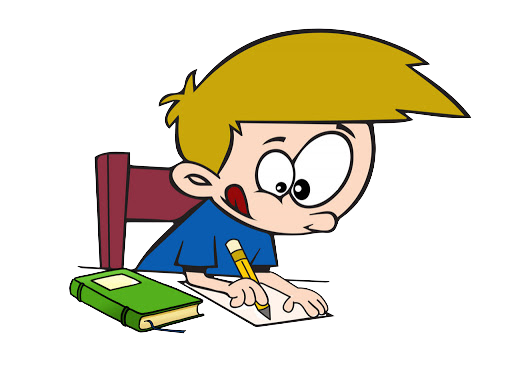 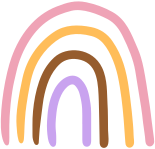 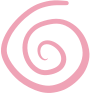 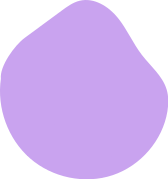 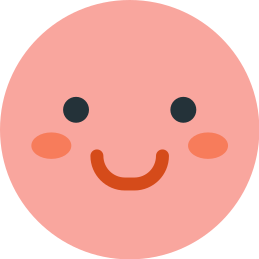 2. Tìm chữ hoặc vần phù hợp với ô trống rồi giải câu đố:
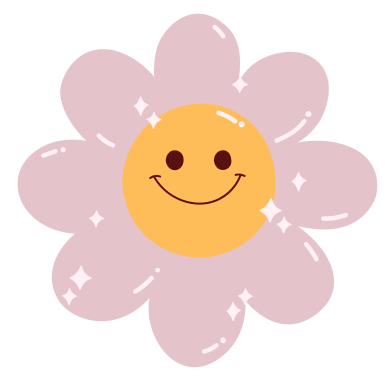 a. Chữ ch hay tr?
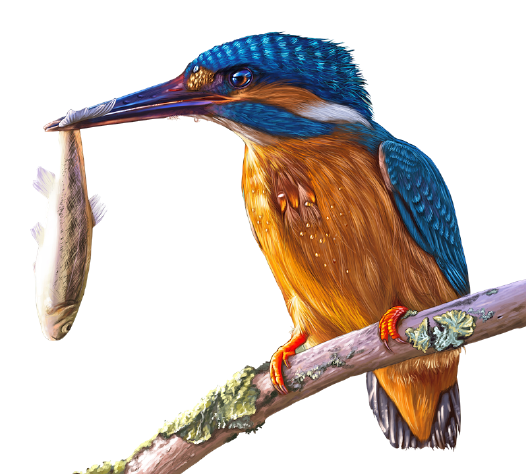 Mỏ dài lông biếc
      ên cành lặng yên
Bỗng vụt như tên
       ao mình bắt cá
(Là con gì?)
?
Tr
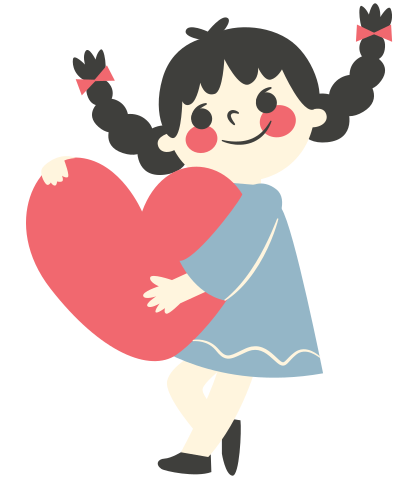 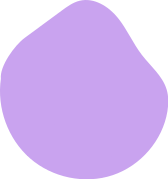 ?
Ch
CHIM BÓI CÁ
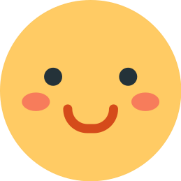 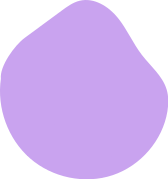 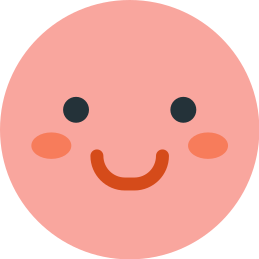 2. Tìm chữ hoặc vần phù hợp với ô trống rồi giải câu đố:
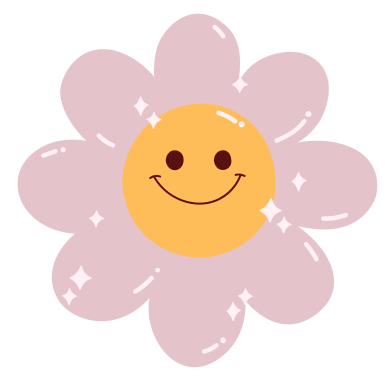 a. Vần uôc hay uôt?
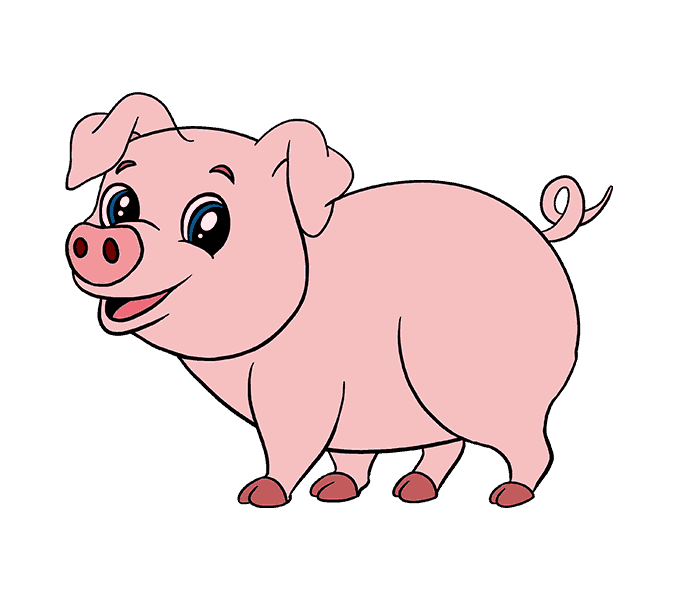 Móng chân như g
Ụt ịt s           ngày
No bụng ngủ ngay
Đói la eng éc.
(Là con gì?)
?
uốc
uốt
?
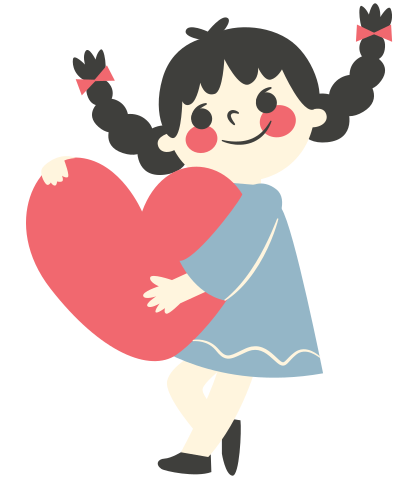 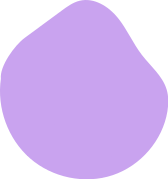 CON LỢN
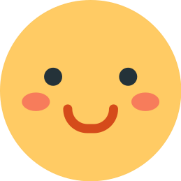 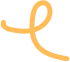 3. Tìm tên
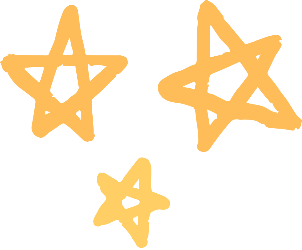 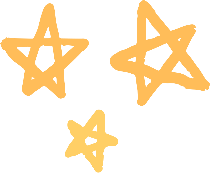 a. 3 loài cây, quả:
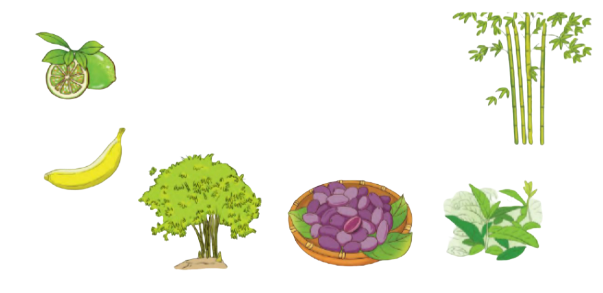 Có tiếng bắt đầu bằng ch.
Có tiếng bắt đầu bằng tr.
M
chè
trúc
M
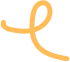 3. Tìm tên
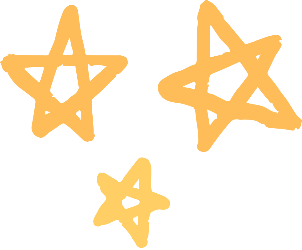 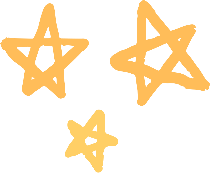 b. 3 vật, con vật hoặc hoạt động:
Có tiếng chứa vần uôc.
Có tiếng chứa vần uôt.
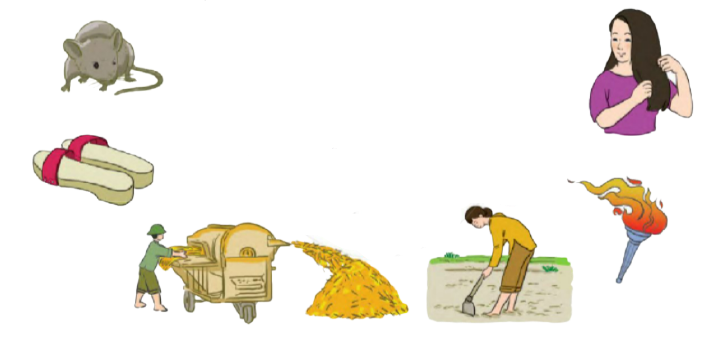 luộc rau
M
vuốt tóc
M
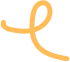 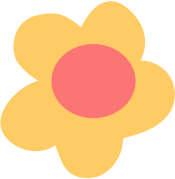 4. Tập viết
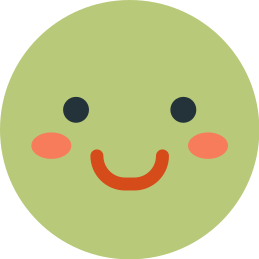 a. Viết chữ hoa:
Nét 1: Móc ngược trái, phía trên hơi lượn, đầu móc cong vào phía trong (giống nét 1 ở các chữ B, P).
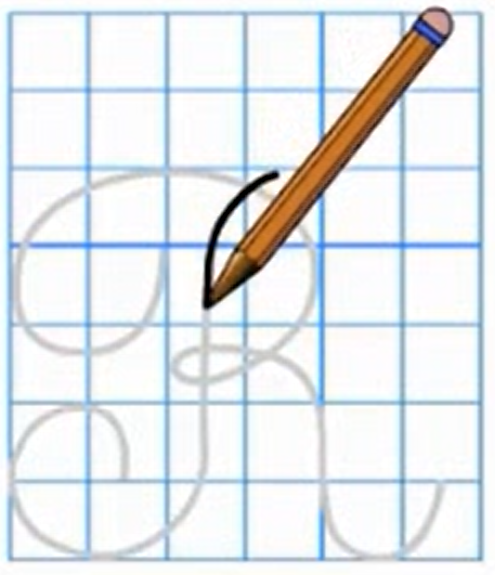 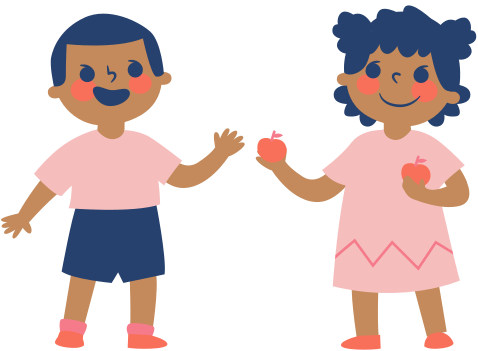 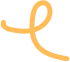 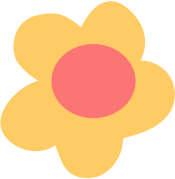 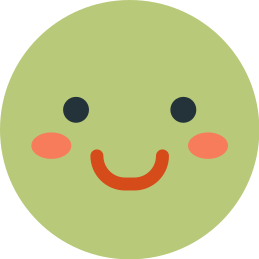 4. Tập viết
a. Viết chữ hoa:
Nét 2: Từ điểm dừng bút của nét 1, lia bút lên đường kẻ 5 (bên trái nét móc) viết nét cong trên, cuối nét lượn vào giữa thân chữ tạo vòng xoan nhỏ (giữa ĐK 3 và ĐK 4) rồi viết tiếp nét móc ngược phải; dừng bút trên ĐK 2.
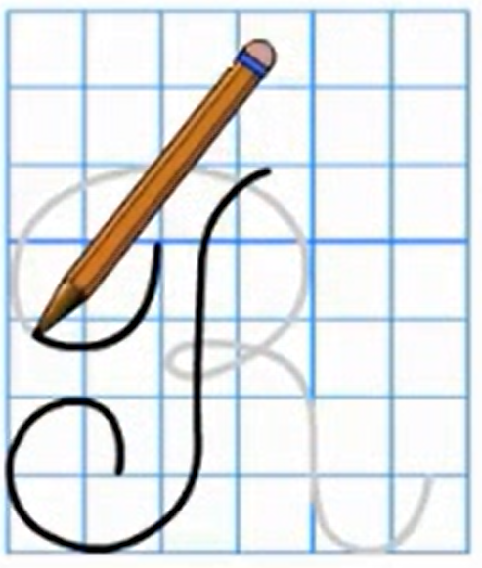 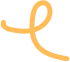 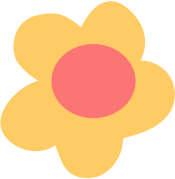 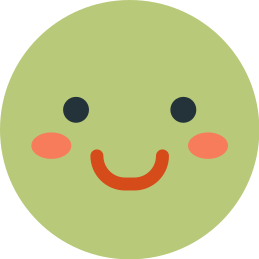 4. Tập viết
b. Viết ứng dụng
Ríu rít tiếng chim trong vườn
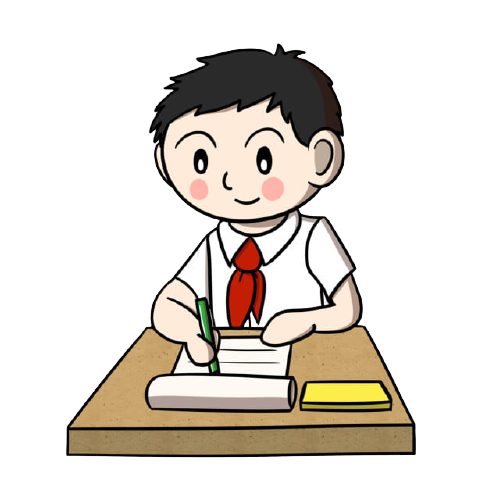 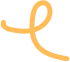 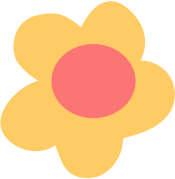 CỦNG CỐ, DẶN DÒ
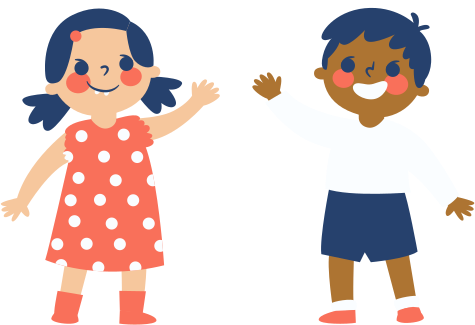 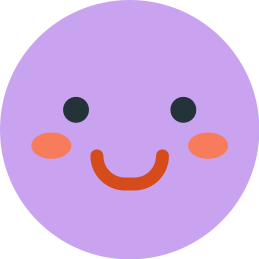 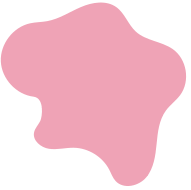 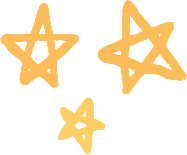 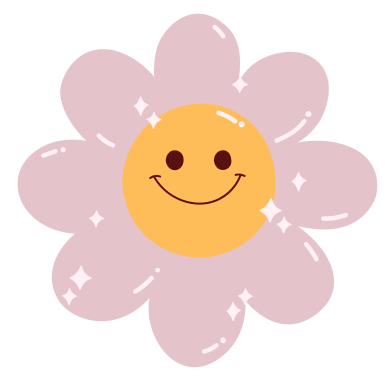 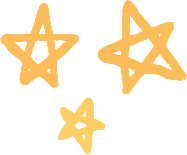 HẸN GẶP LẠI CÁC EM
 TRONG BÀI HỌC SAU!
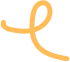 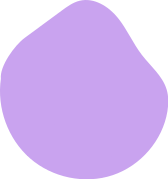 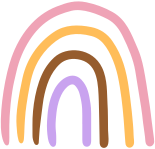